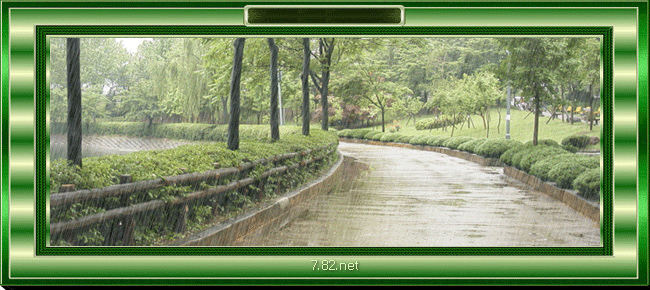 Good Morning
Case History
History
Demographic data
Name
Age
Sex
Address
Ph.no
Occupation
Income
 religion
Cheif complaint
Should in patient’s words
Duration 
Acute
chronic
History of Presenting illness
Pain
Swelling
Past medical history
Diabetes mellitus
Hypertension
Asthma
Gastric ulcer
Bleeding disorders
Allergy
Epilepsy
Jaundice 
Trauma
Hospitalization
Past dental history
Personal history
Diet
Habits 
Brushing habits
Adverse habits
Site, frequency, duration
Marital status
Family history
Parents and siblings
Any history of disease
Clinical examination
General
Systemic 
Local
General examination
Nourishment, body built
Height, Weight
Vital signs
Pulse
Temperature
Blood pressure
Respiratory rate
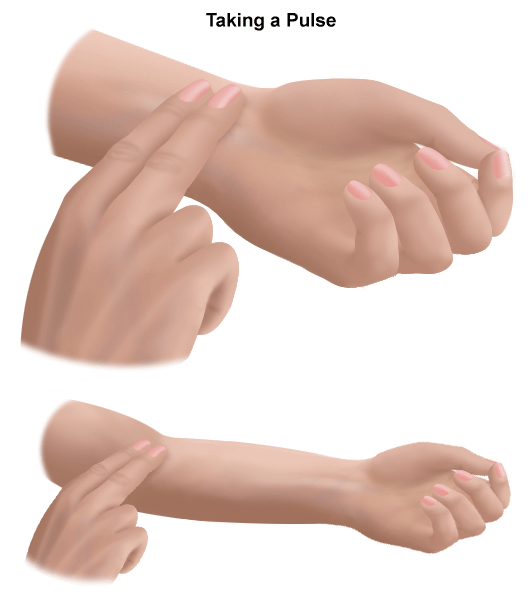 Peripheral signs
Anemia 
Cyanosis
Clubbing
Icterus
lymphadenopathy
Systemic examination
CNS
CVS
RS
GIT
GUT
LOCAL EXAMINATION
Extraoral 
Intraoral
GENERAL LYMPH NODE EXAMINATION
CERVICAL
AXILLARY
INGUINAL
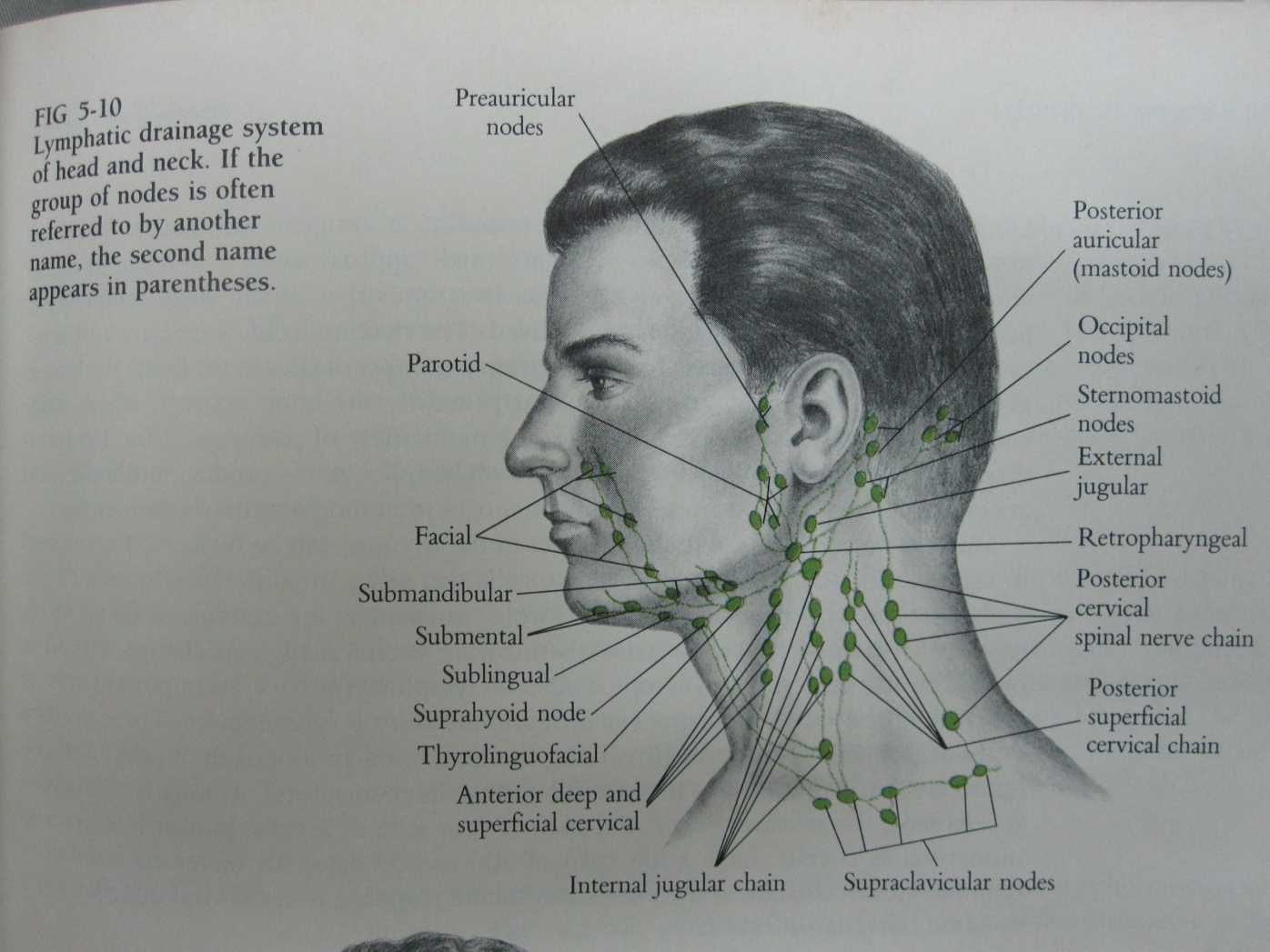 Extraoral examination
Facial asymmetry
Mouth opening
TMJ
Inspection
Palpation
Auscultation
Muscles of mastication
Lymph node examination
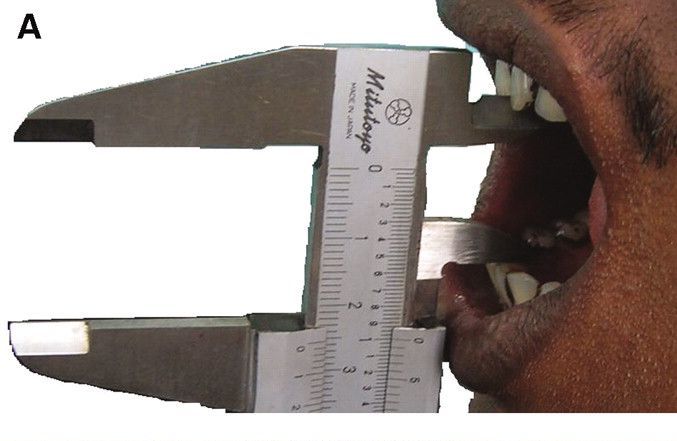 Intraoral examination
Hard 
Soft tissues
Hard tissue examination
Teeth 
Clinically present / missing teeth
Dental caries 
Initial 
Moderate
Deep
Root stump, restoration, grossly decayed
Molar relation
Mobility
Attrition, abrasion, erosion
Calculus
Stains
Soft tissues
Gingiva
Alveolar mucosa
Labial mucosa
Buccal mucosa
Tongue
Hard and soft palate
Floor of the mouth
Faucial pillars
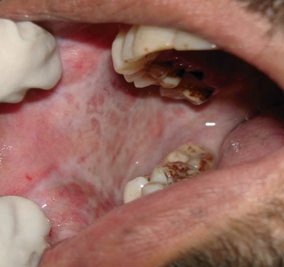 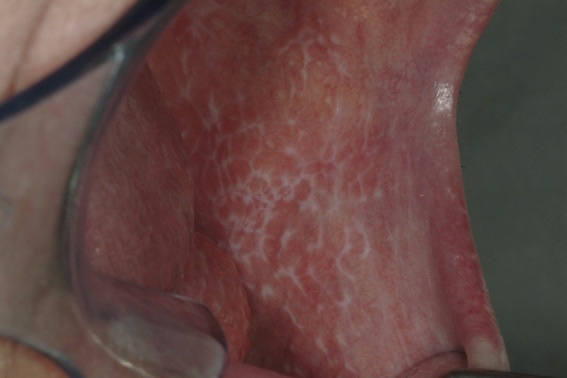 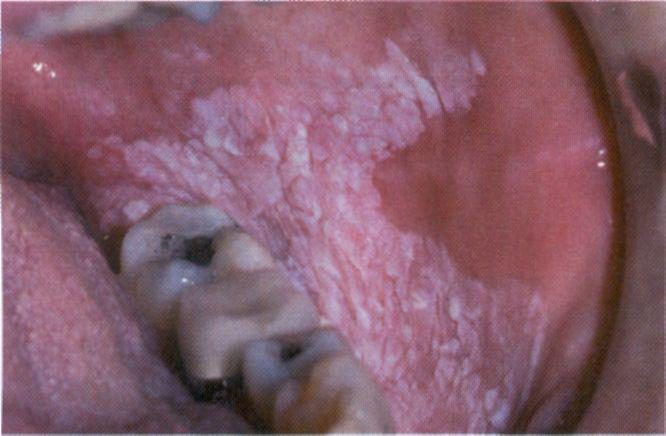 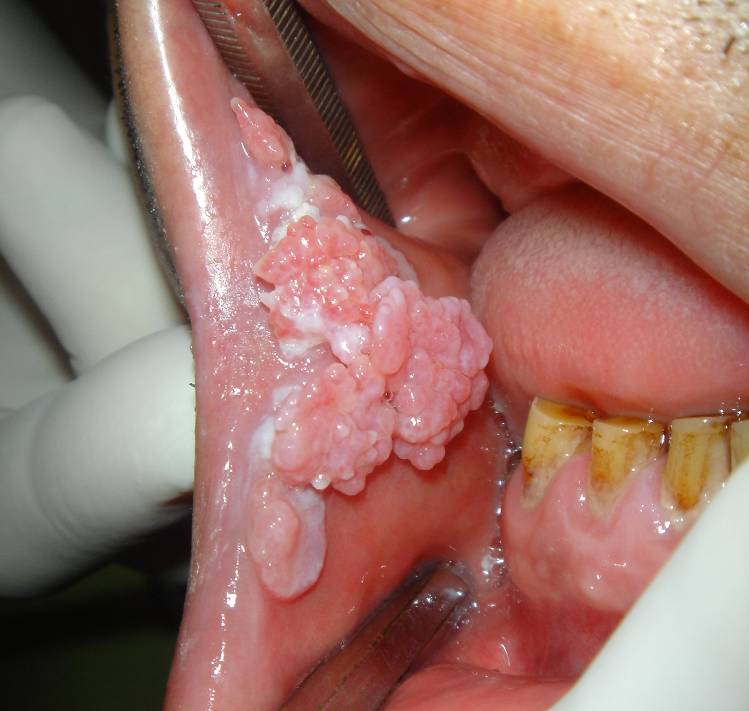 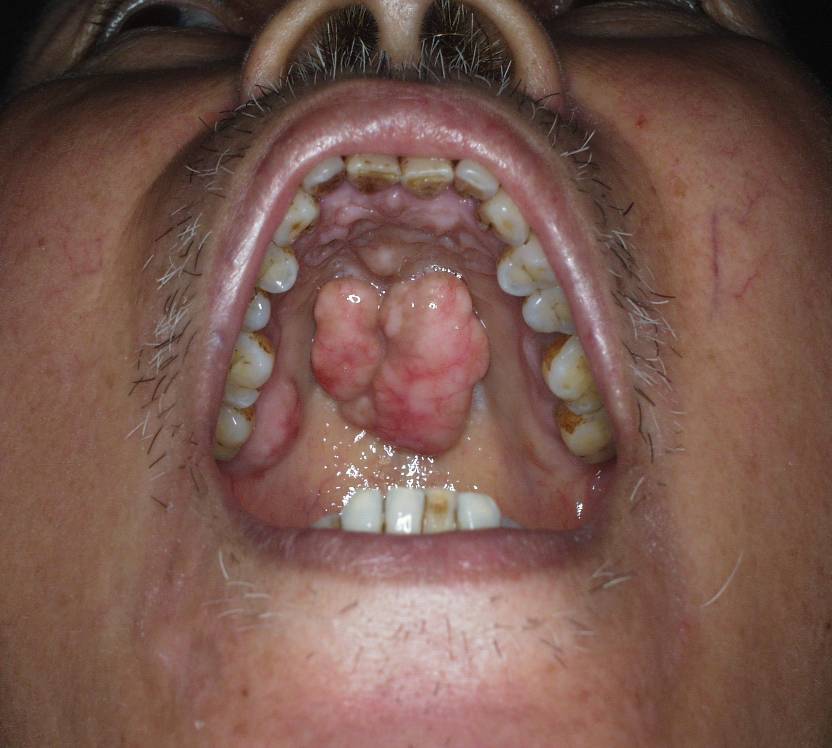 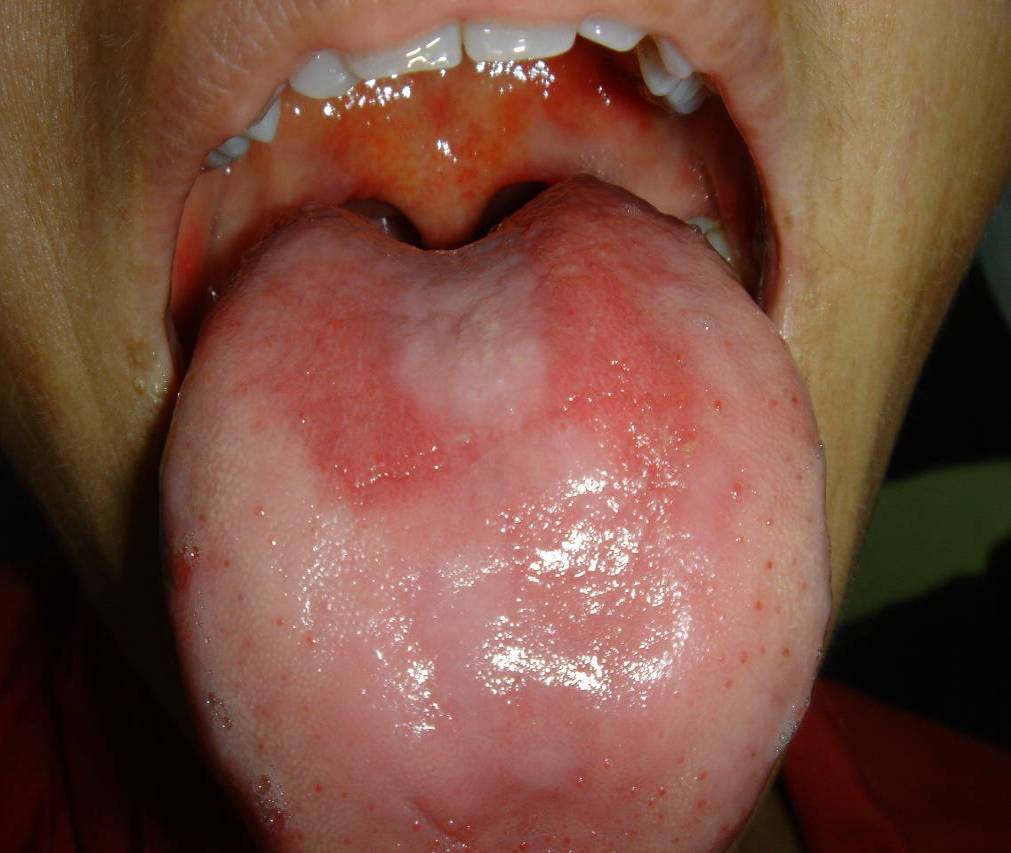 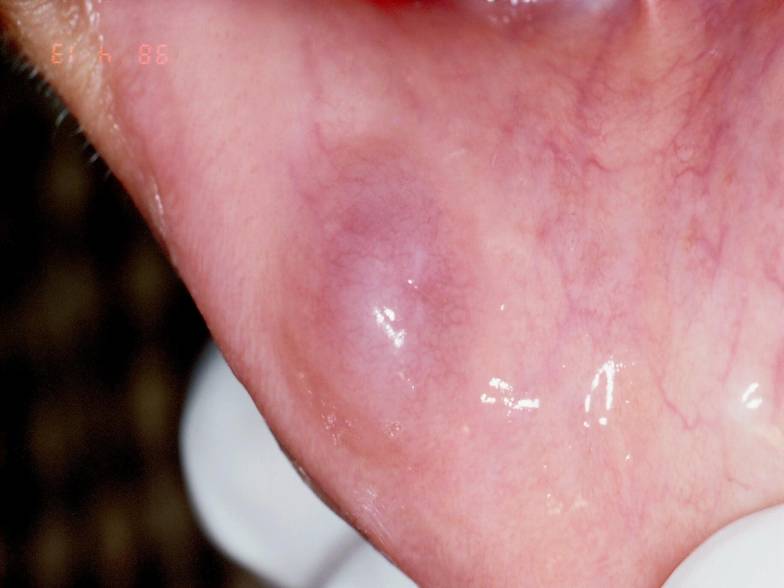 Diagnosis
Provisional diagnosis
Differential diagnosis
Investigations
Final diagnosis
Treatment plan